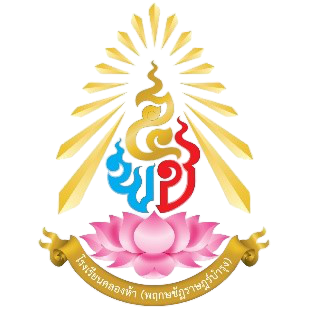 แบบบันทึก
การสอนซ่อมเสริม
วิชา.....................
ชั้นประถมศึกษาปีที่ .......
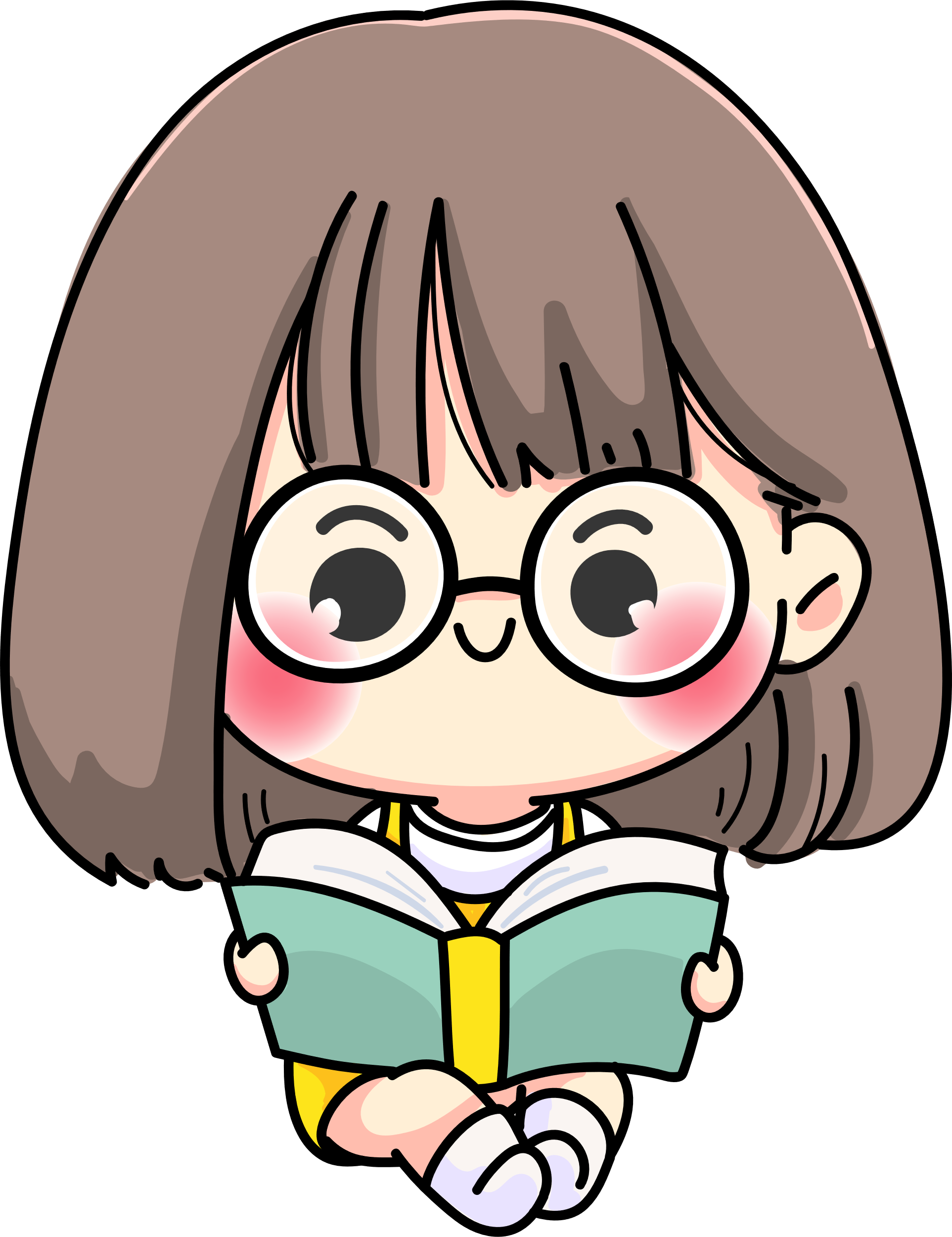 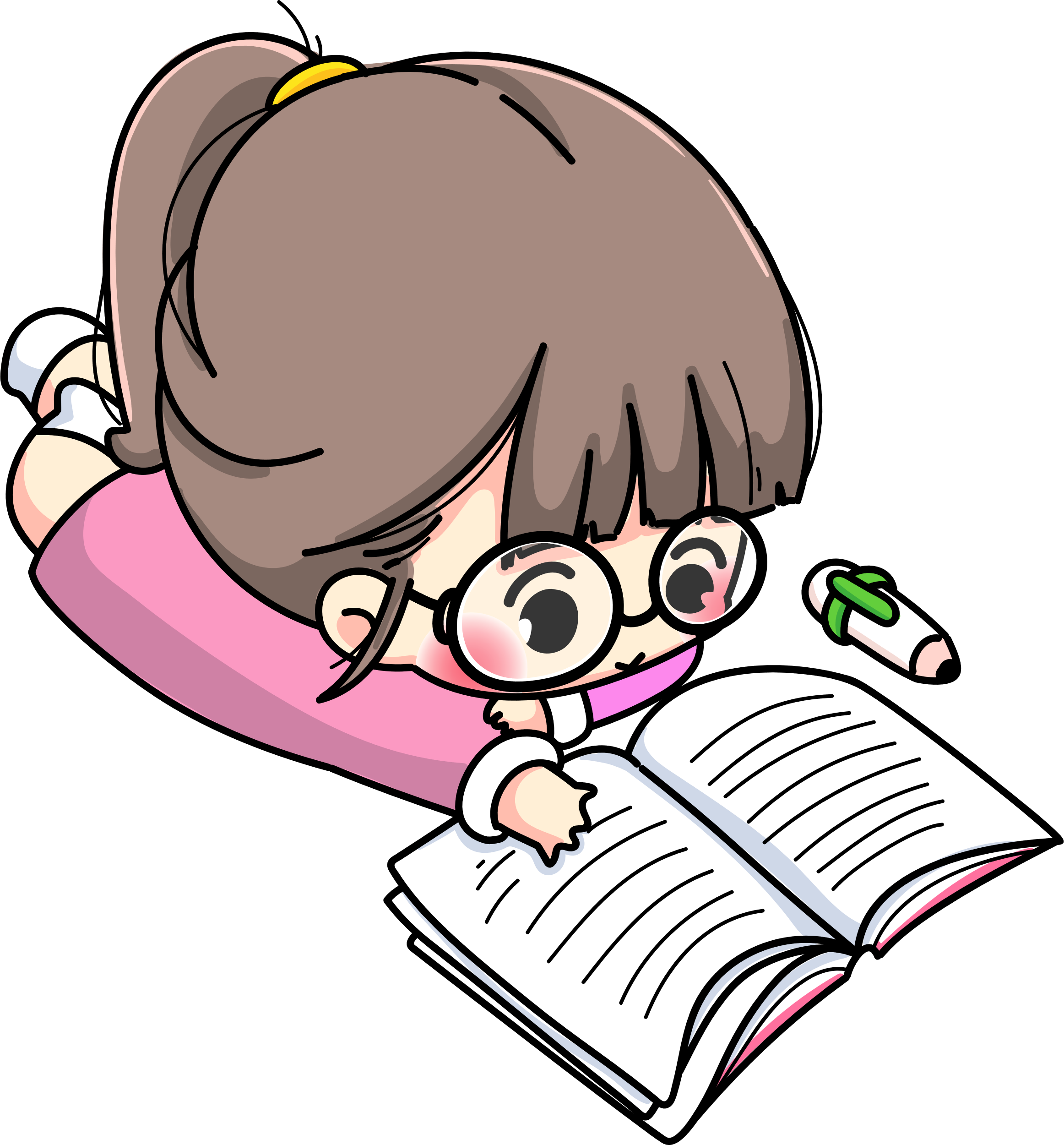 โรงเรียนคลองห้า(พฤกษชัฎฯ)
สำนักงานเขตพื้นที่การศึกษาประถมศึกษาปทุมธานี เขต1